Interleaving Revision – Lesson 5
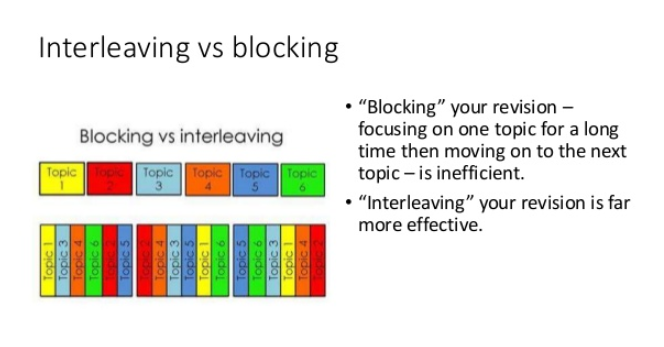 GCSE RS
Interleaving revision- Lesson Format
Exam practiceIslam: Beliefs and teachings
Which one of the following best describes the meaning of Risalah? (1 mark) 
A. Tawhid	B. Justice		C. Prophethood	D. Predestination

2) Explain two Muslim teachings about predestination (Al Qadr). Refer to scripture or sacred writings in your answer. (5 marks)
[Speaker Notes: 1. C, 2. Sunni Muslims are more likely to think that Allah has predestined everything that will happen in the universe and this is all written down in a book of decrees, ‘Only what God has decree will happen to us. He is our Master.’ Qur’an 9: 51. This is linked to Sunni belief in the supremacy of God’s will, that everything can be determined by God, but we still have a choice about how to behave. In Shi’a Islam they believe God knows what is going to happen but doesn’t decide that it will, meaning humans have complete free will. For God there is no past present and future because it is as if everything has already happened for him. God it not bound by time so there is no conflict between human freedom and the supremacy f God’s will, ‘God does not change the condition of a people unless they change what it in themselves.’ Qur’an 13:11]
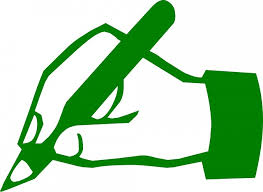 Marking Last Week’s QuestionChristianity: beliefs and teachings
Give yourself a mark for each answer and a ‘to improve I need to…’
Which one of the following is the book in the Bible in which the story of Creation can be found? (1 mark) 
A. Exodus B. Genesis C. Proverbs D. Revelation 

2) Explain two Christian teachings about judgement. Refer to sacred writings or another source of Christian belief and teaching in your answer. (5 marks)
[Speaker Notes: Both from AQA sample materials: http://filestore.aqa.org.uk/resources/rs/AQA-806213-SMS-S1.PDF]
ReviewIslam: practices
Prayer in Islam (Salah)
Carrying out prayer
Muslims must face Makkah so they are focused on a place associated with God, God should be the focus of their lives. Outside the mosque a compass may be used to find the direction.
In a mosque there will be a qiblah wall with a mihrab, semi-circular niche, to show the exact direction. Carpets are often patterned to reflect prayer mats which again help to pray in the right way. An imam leads prayer for men, and his voice is often played on speakers for the women, who pray separately from men.
Sunni Muslims
Required to pray 5 times daily:
Fajr- just before sunrise
Zuhr- just after midday
Asr- Afternoon
Maghrib- just after sunset
Isha- Night
Shi’a Muslims
Pray 3 times daily. Midday and afternoon prayers are combined, as are the sunset and night prayers.
Preparations
Wudu, ritual washing, must take place using running water so the worshiper is spiritually pure. Instructions are in the Qur’an: ‘wash your faces and your hands up to the elbows, wipe your heads, wash your feet up to the ankles and if required wash your whole body.’ Qur’an 5:6
Two washrooms in mosques: one for men, one for women. If water is unavailable sand can be used.
More on Salah
Jummah prayer (midday on Fridays)
Considered special, many men feel obliged to go to mosque for this one. Some leave work to go, then return to work afterwards.

Importance of prayer
Prayer shows obedience, refocuses the mind on God, and unites Muslims worldwide (because they all pray in the same way).
Rak’ah and Du’a
Daily prayers are made up of rak’ah- a sequence of actions and recitations e.g. night time prayer is made up of four rak’ah. The general format is:
Recite the first chapter of the Qur’an whilst stood up, while bowing they say ‘Glory be to my Lord who is the very greatest’ 3 times
Stand upright again and say a phrase praising God
Prostrate themselves (hands, head, nose, knees and toes touching the floor) and recite ‘How perfect is my Lord the most high’
Sit and recite ‘God is the greatest.’ 
Once the rak’ah are finished, they turn to the right then the left and say ‘peace be upon you, and the mercy and blessings of God.’ Du’a (personal prayers) may be added to the final rak’ah.
Jihad
Greater jihad
Personal inward struggle to live by God’s teachings and avoid temptation.
This includes observing the 5 pillars.
It also includes avoiding distractions and temptations such as alcohol, drugs, greed and jealousy.
Some take it one further and learn the Qur’an off by heart, improve the lives of those in their community, work with the vulnerable and give more than the required amount of money to charity (Sadaqah).
Meaning
Arabic term meaning ‘struggle,’ usually understood as a struggle against evil.
Represents a strive to improve themselves and society as a whole in a way that God would approve of.
The concept appears numerous times in the Qur’an and Hadith.
‘This is my path, leading straight, so follow it’ Qur’an 6:153.
Lesser jihad
Less important than greater jihad, and means the outer struggle to defend Islam from threat. Historically, this was important when Muhammad was still alive and immediately after, Muslims were being persecuted and needed to protect their freedom.
Mentioned numerous times in the Qur’an, sometimes with extreme violence. However this needs to be understood in a 7th century context! In modern times extremists misinterpret lesser jihad and use it to justify terrorism. 
Fighting for a religious cause is referred to as a holy war. Holy war criteria include: declared by a religious leader, cannot be used to convert people to Islam, must not be used to gain wealth, peaceful methods should be tried first.
TransformIslam: practices
You now have 20 minutes to transform this information into some revision materials.
ONLY USE YOUR NOTES IF YOU ABSOLUTELY HAVE TO!!!

LISTS
MIND MAPS
FLASH CARDS
QUIZZES
QuizChristianity: practices
Marking from Monday 5th March!
What is meant by non liturgical worship?
What do Orthodox Christians call a Holy Communion service?
Name two events in Holy Week.
What does reconciliation mean?
“Go and make _____________ of all _______________, baptising them in the name of the ___________ and of the Son and of the Holy Spirit.” Matthew 28:19-20
What is the Alpha Course an example of?
[Speaker Notes: Completed on 5th June. 1) A service that does not follow a set structure or ritual, 2) The Divine Liturgy, 3) Palm Sunday, Maundy Thursday, Good Friday, Easter Sunday, 4) restoring harmony after relationships have broken down, 5) disciples-nations-Father, 6) Evangelism (set up to help Christians understand their faith, advertised as ‘an opportunity to explore the meaning of life’]
Test the TeacherRelationships and families
As a table, come up with either a 4 or 5 mark question you would like me to answer about Relationships and families.

I will type up and add to our bank of answers.

You can use an existing question or make one up.
RS HomeworkDue Monday 19th March
Your HW is to complete the gaps in the knowledge organiser for Christianity: Beliefs and Teachings.

Try to do it without help if you can!